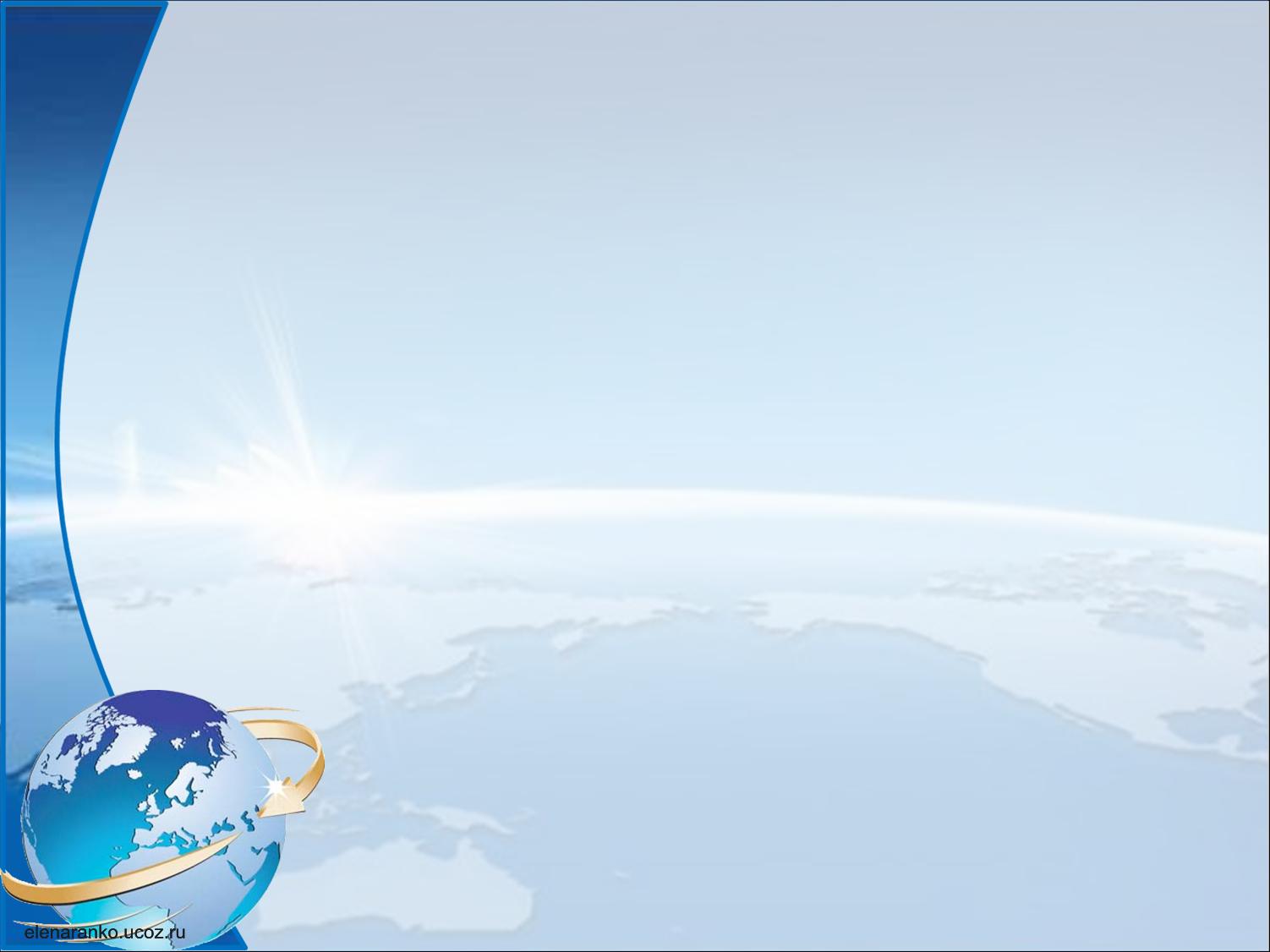 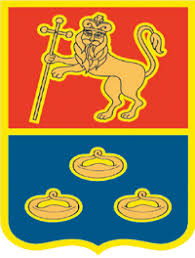 Муниципальное бюджетное общеобразовательное учреждение «Средняя общеобразовательная школа №3»
Тourist booklet of Murom
Выполнила: учитель иностранного языка
Изъюрова Александра Анатольевна
Буклет (booklet, pamphlet, folder) - листовое издание в виде одного листа печатного материала, сфальцованного любым способом в два сгиба и более.
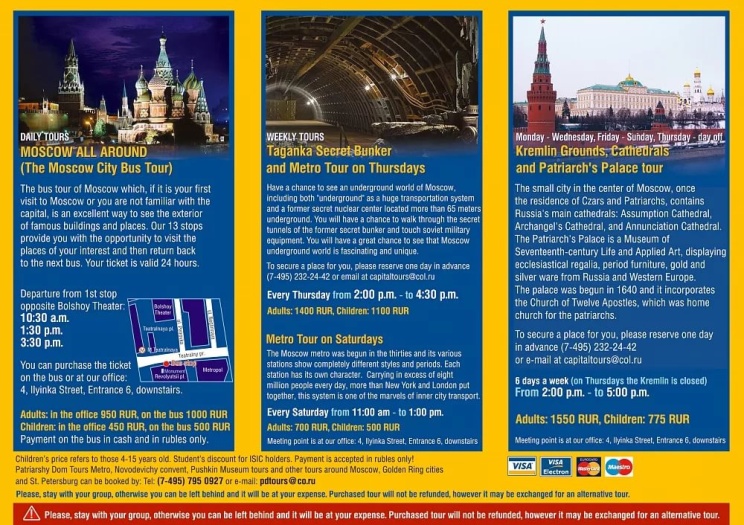 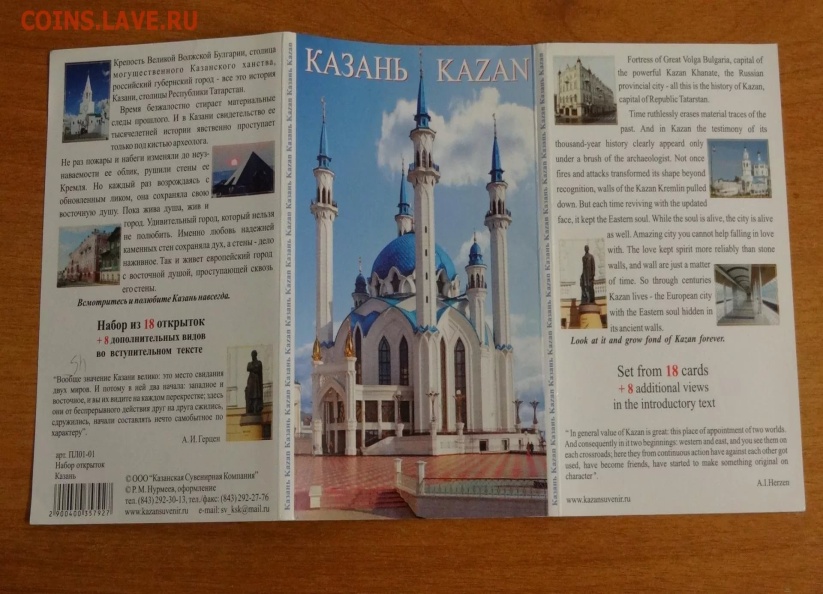 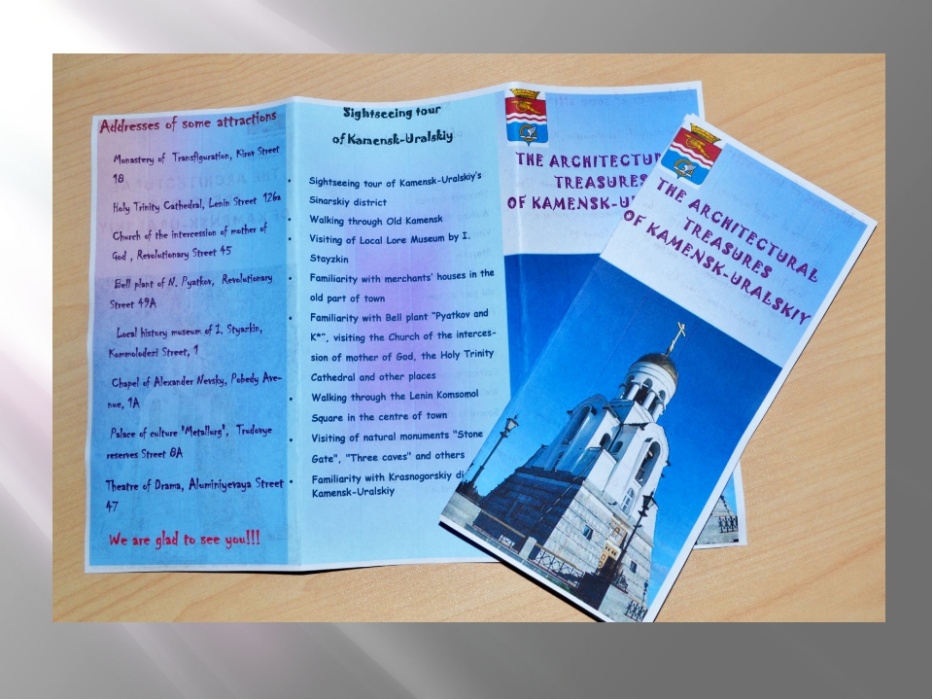 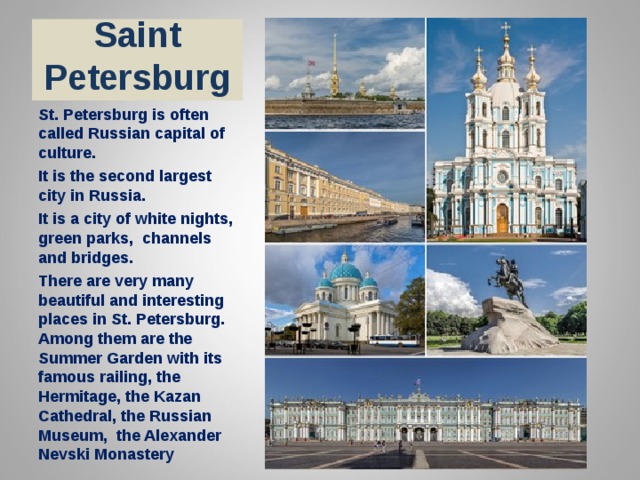 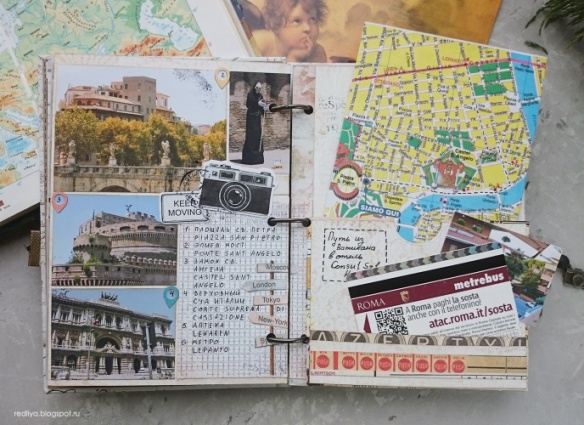 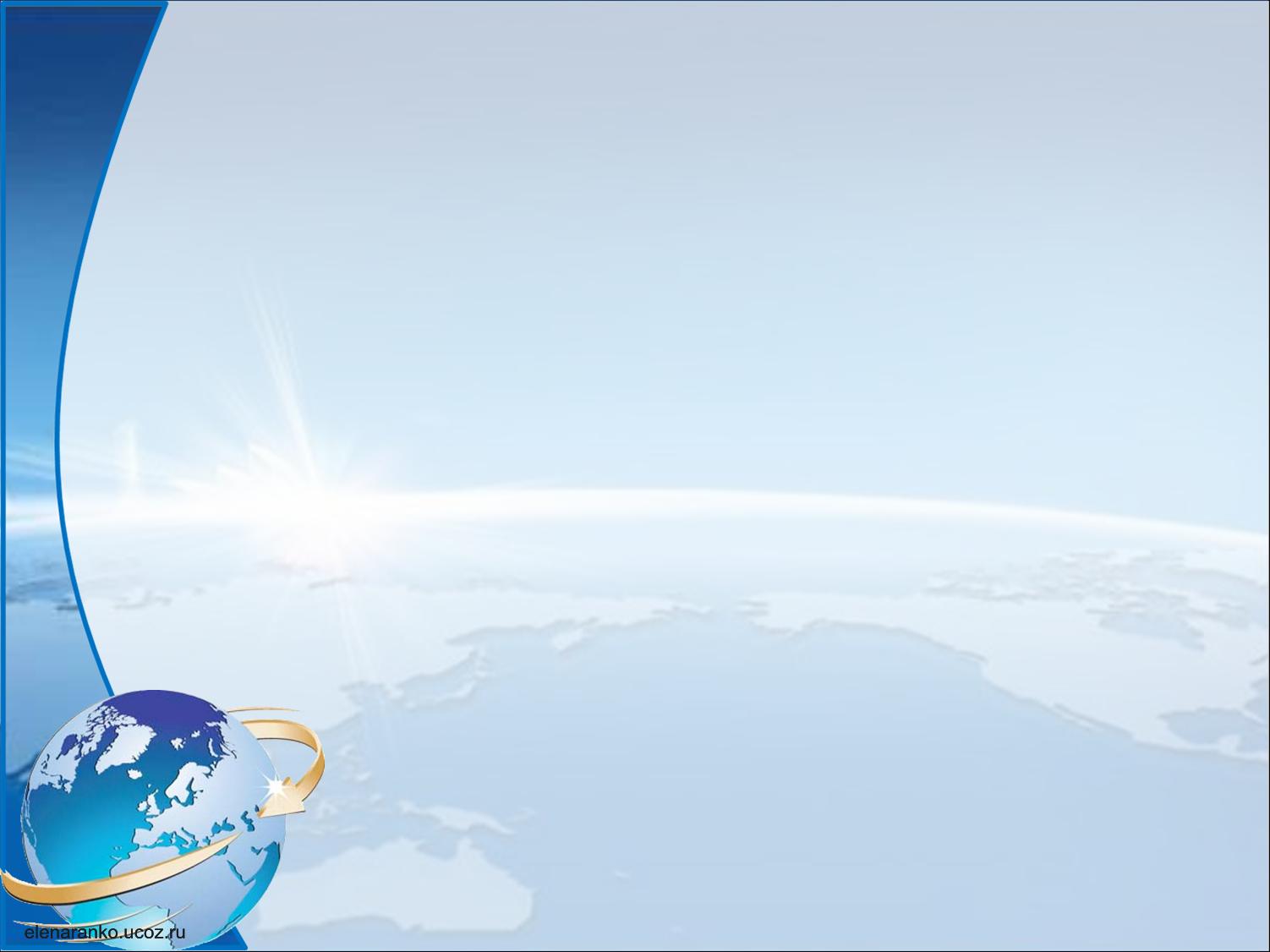 Преимущества буклета:
короткая и необходимая информация;
значимость туристической информации для целевой аудитории;
буклеты способны ответить на распространенные вопросы туристов;
развитие туристических возможностей города.
Основные виды буклетов:1. Имиджевые2. РекламныеПо способу фальцовки:
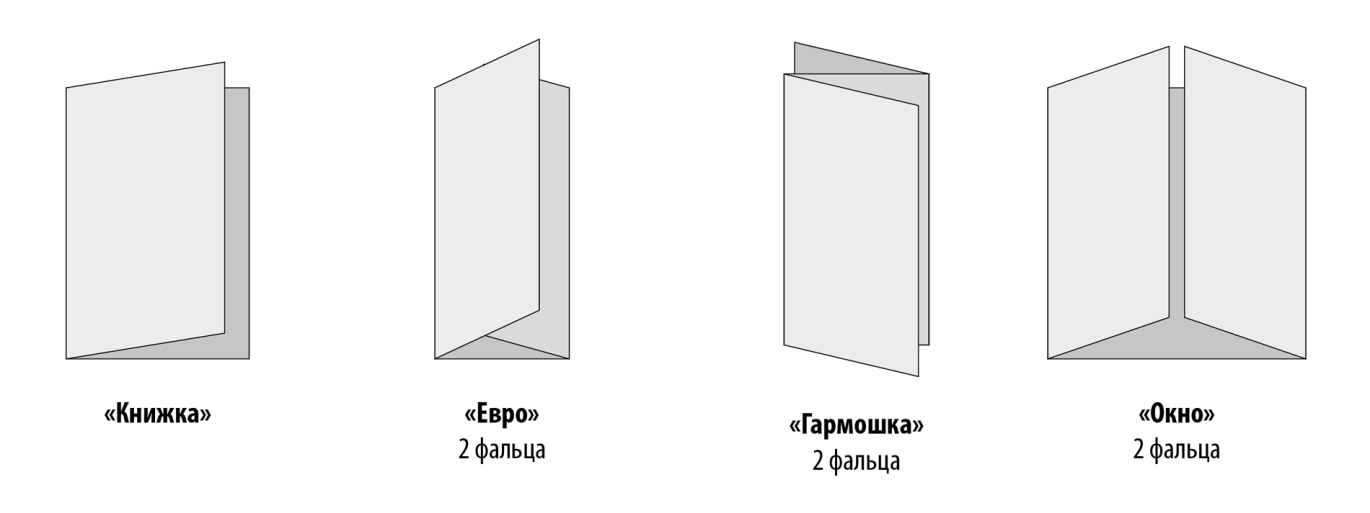 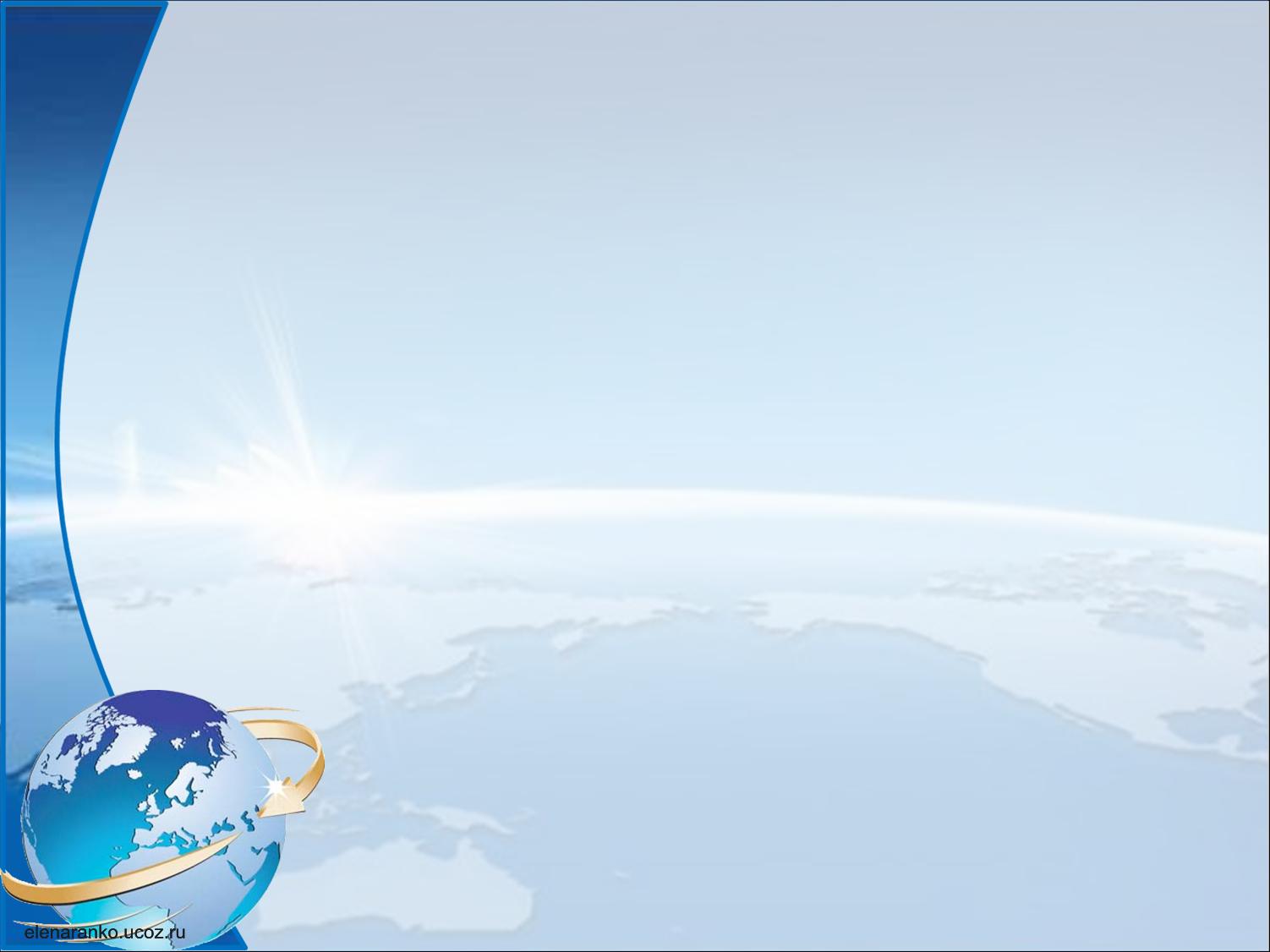 Famous sights of Murom
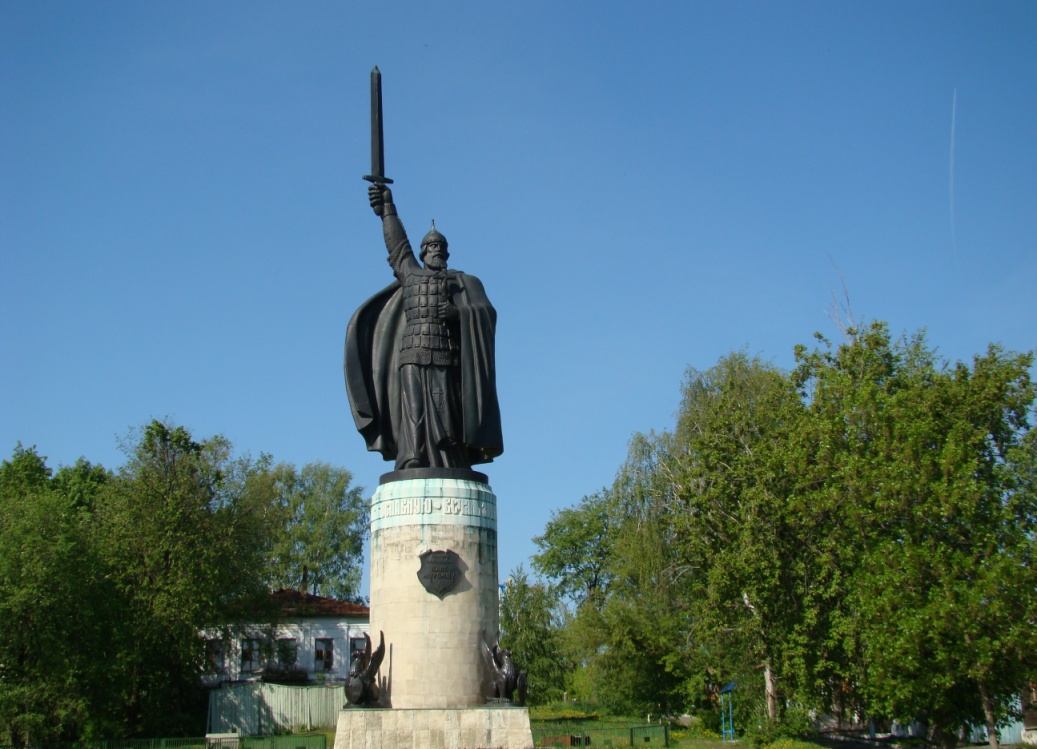 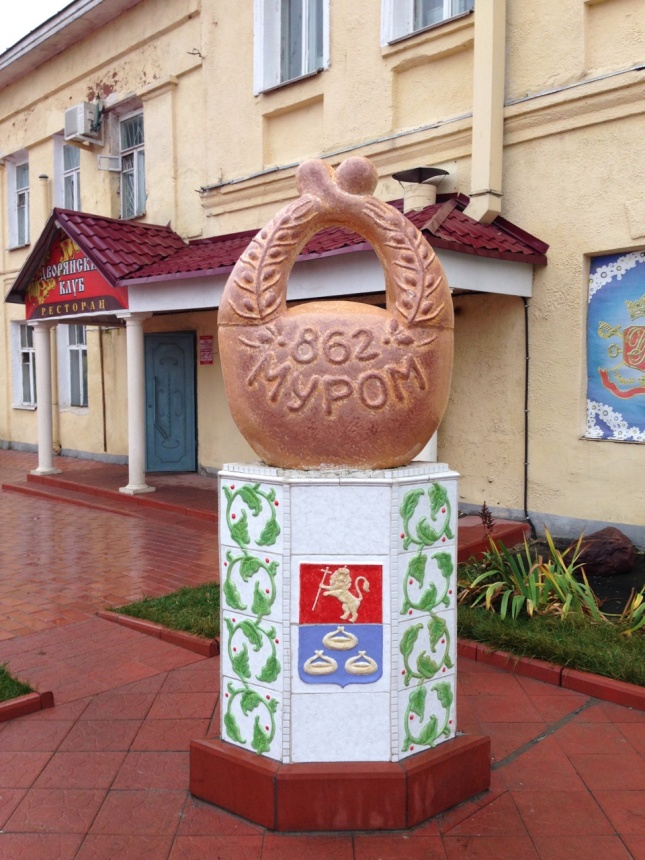 Murom bridge
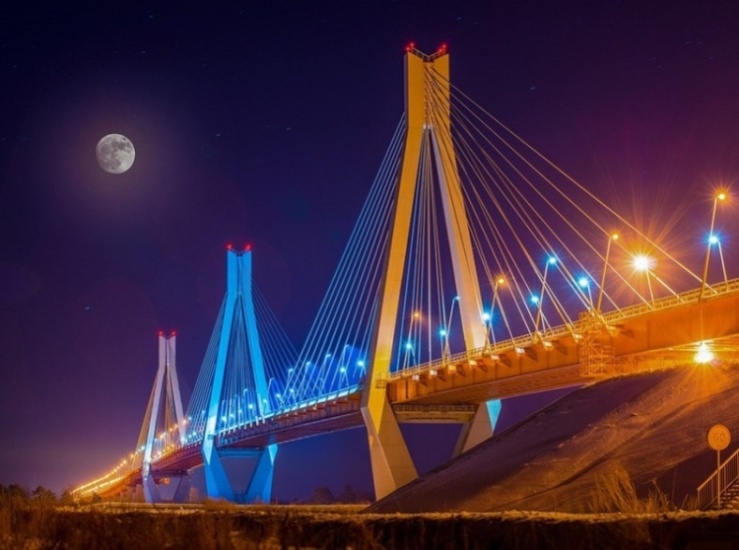 Ilya Muromets monument
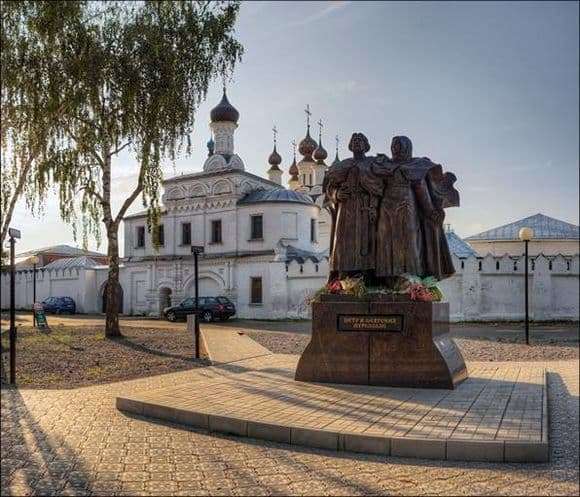 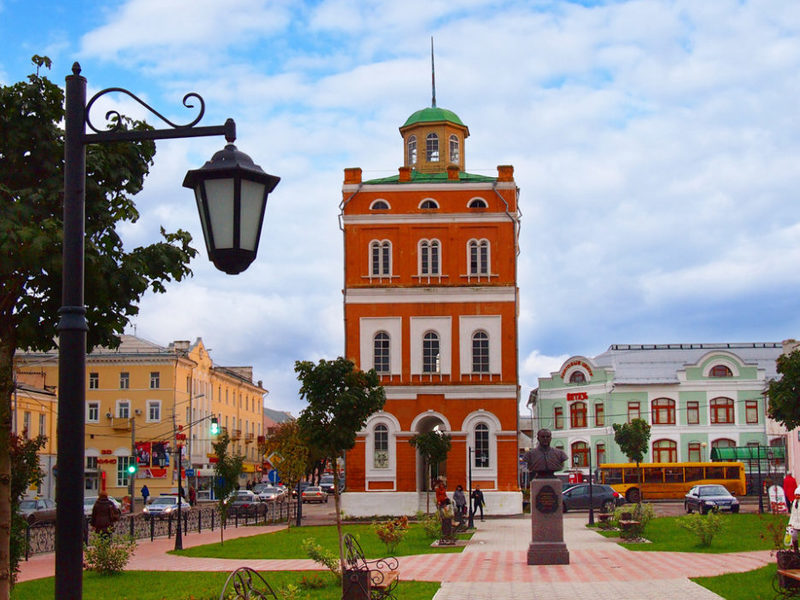 Peter and Fevroniya
Water tower
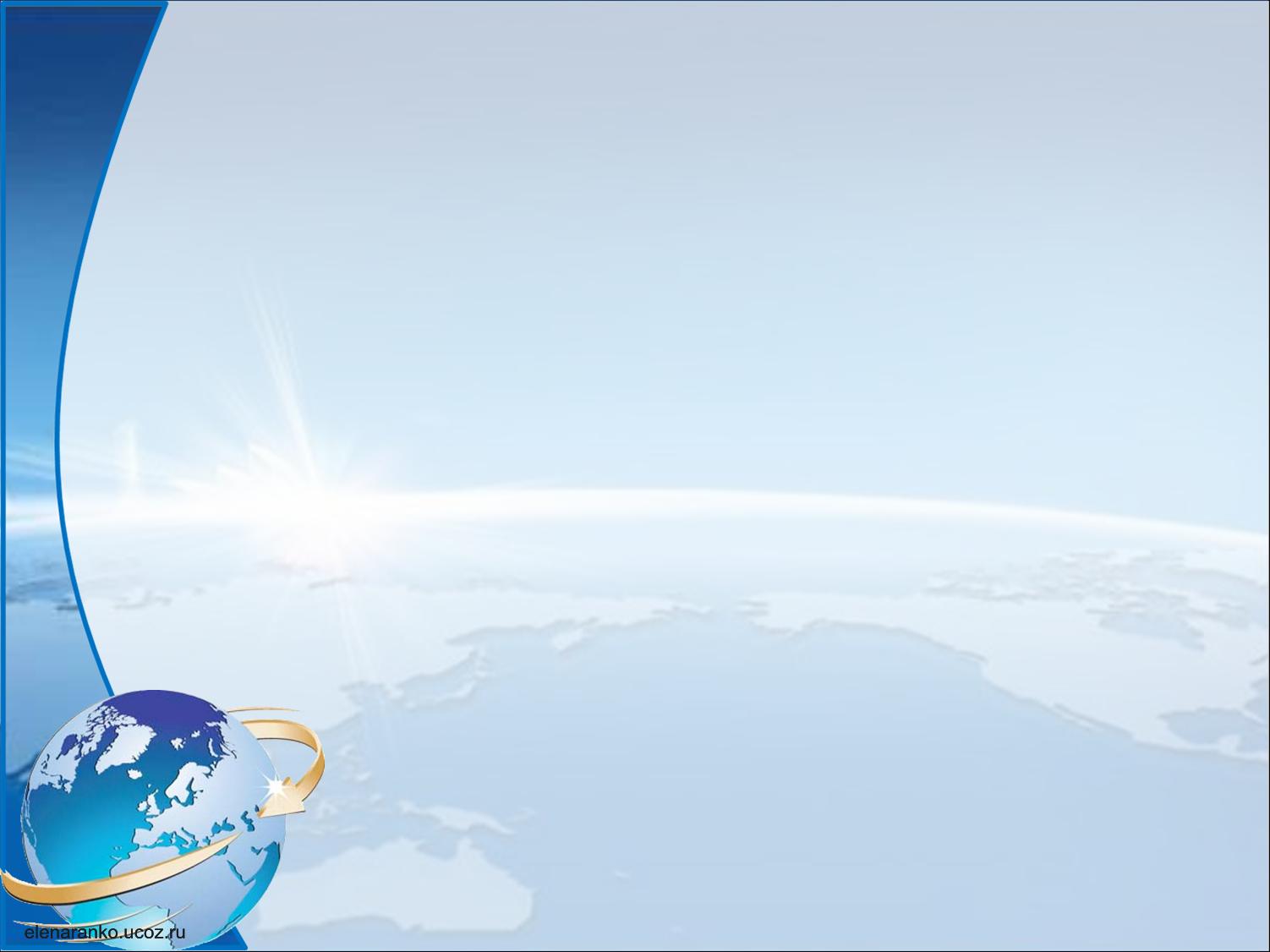 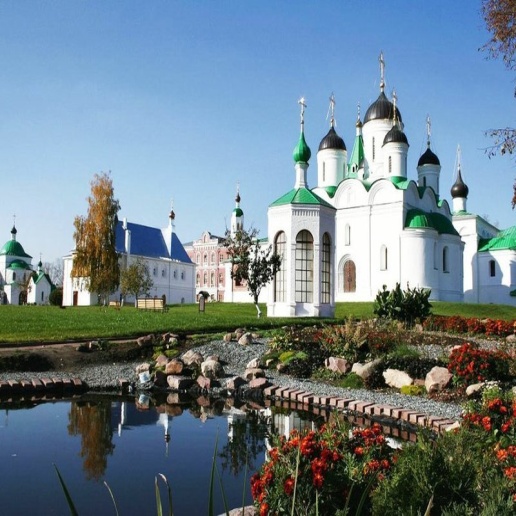 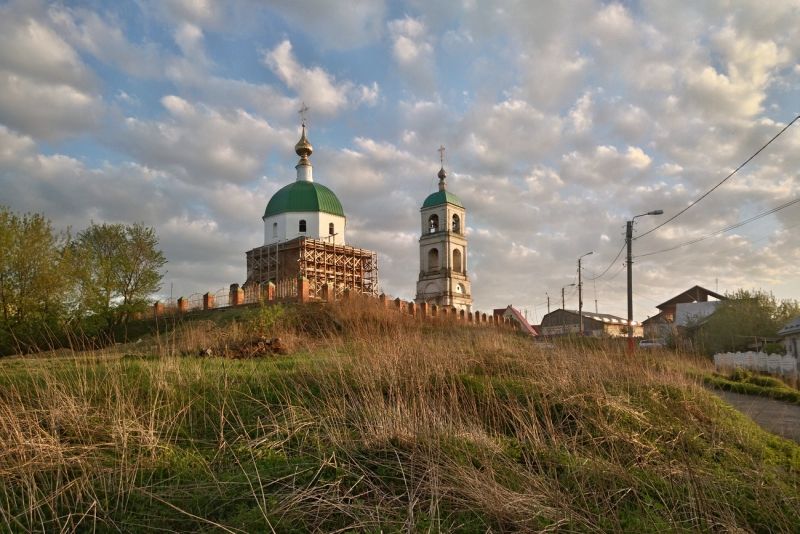 St. Nicholas Nabereznaya Church
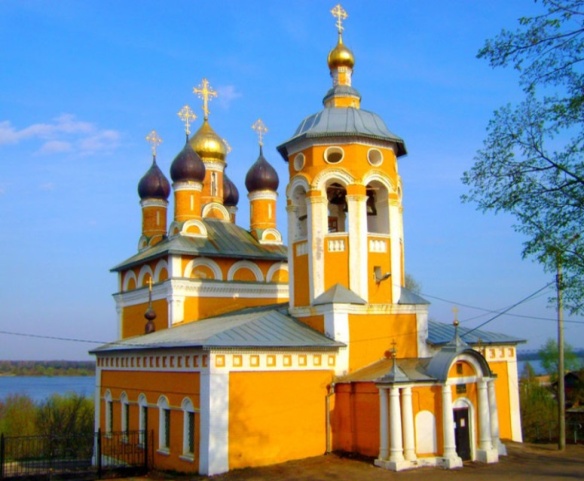 Savior (Spassky) monastery
Karacharovo-  is the place, where Ilya Murometz was born...
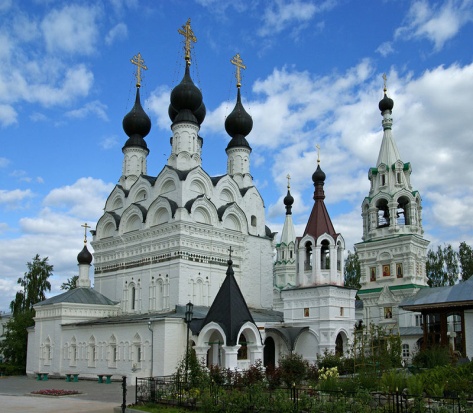 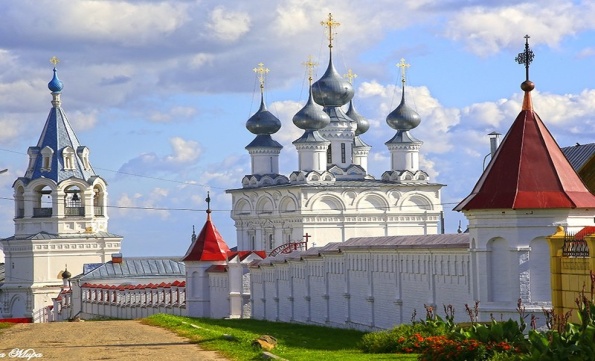 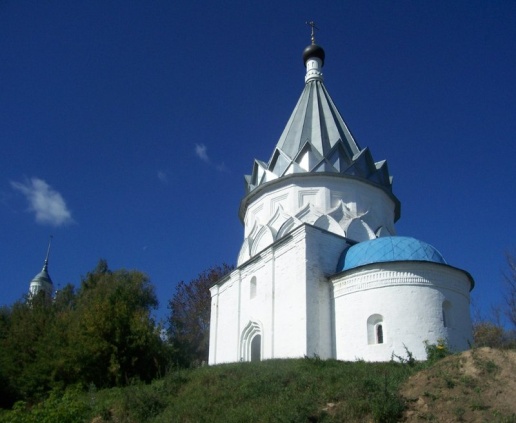 Holy Resurrection Women's Monastery
St. Kosma and Damian Church
Хотели бы вы получить туристический буклет при посещении другого города или страны?
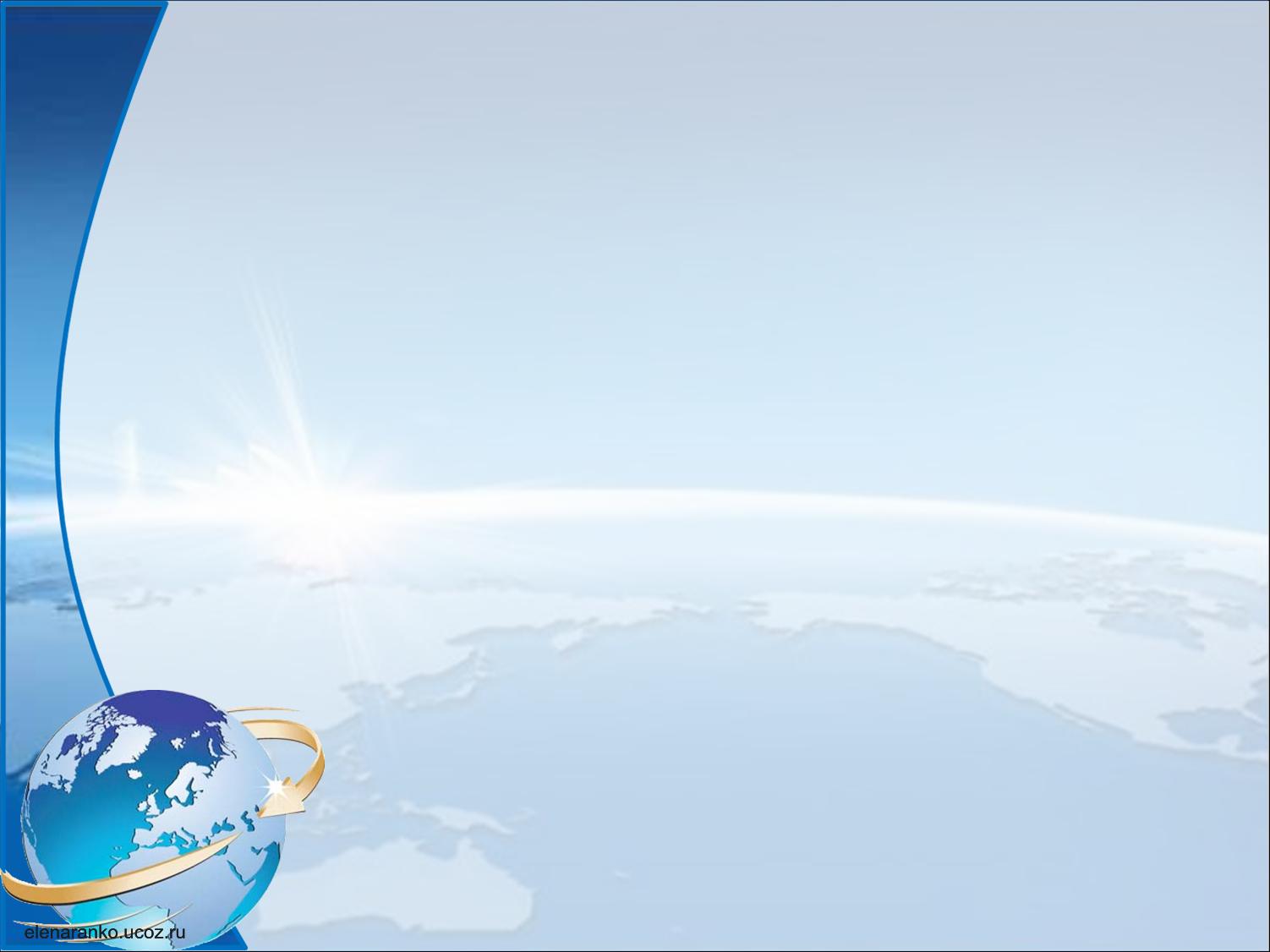 Что было бы интересно увидеть в туристическом буклете?
Sightseeng (Достопримечательности) – 19% - 66%
Town map (Картa города)– 14% - 70%
Recreation place (Места отдыха) – 57% - 3%
Advertisement (Реклама) – 0% - 0%
Перспективы проекта
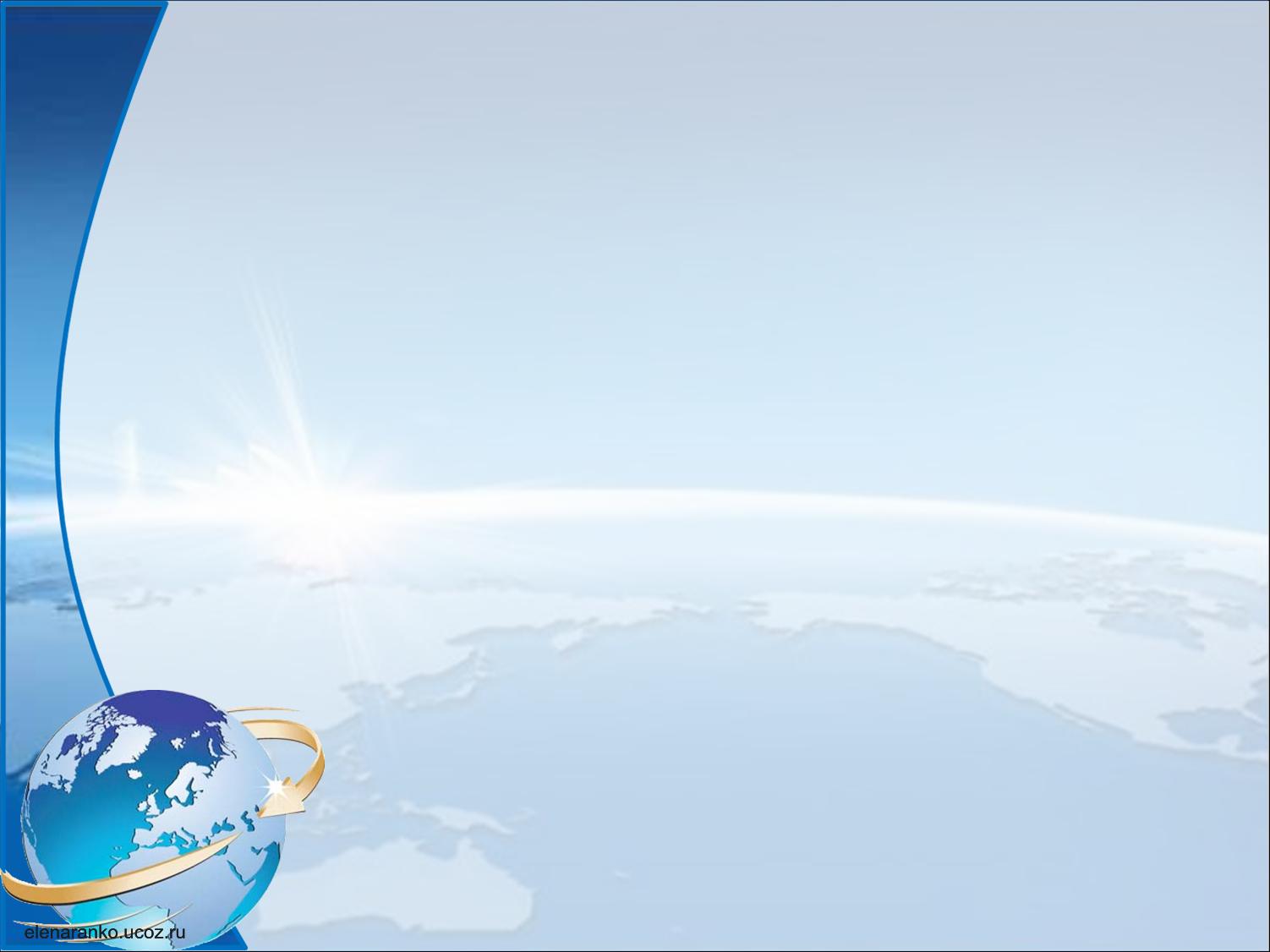 Положительные отзывы менеджеров туристических агентств и желание использовать наш буклет в работе с приезжающими туристами;
Возможность использования данного буклета на уроках английского языка в школе;
Возможность размещения в сети Интернет


Повышение туристической привлекательности города Мурома
Welcome to
Thank you for your attention